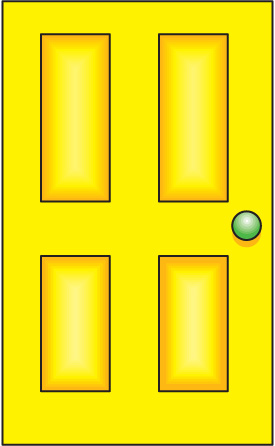 FURNITURE 
AND
 FITTINGS
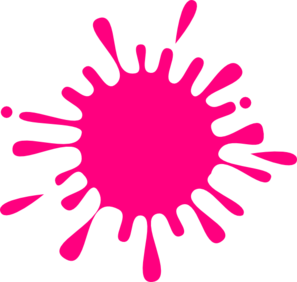 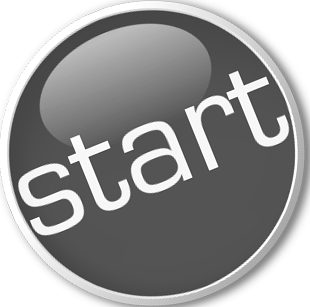 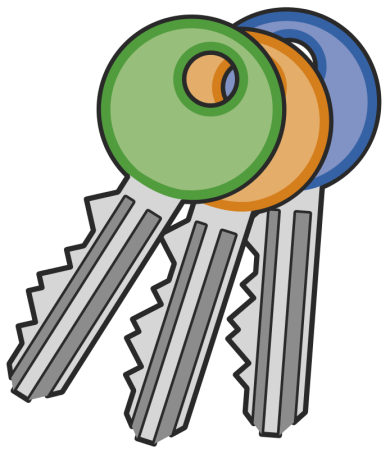 CHOOSE A KEY  
TO UNLOCK THE DOOR!
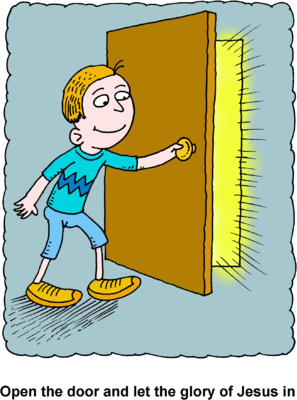 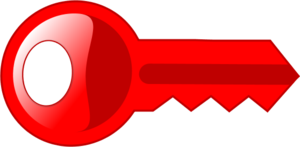 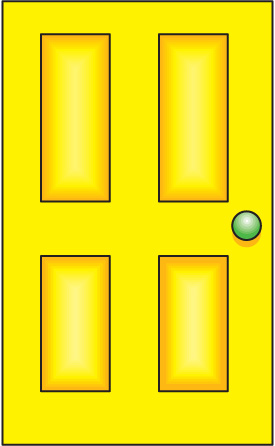 - 2p
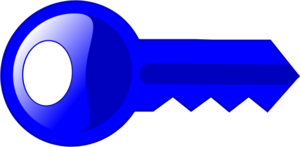 - 1p
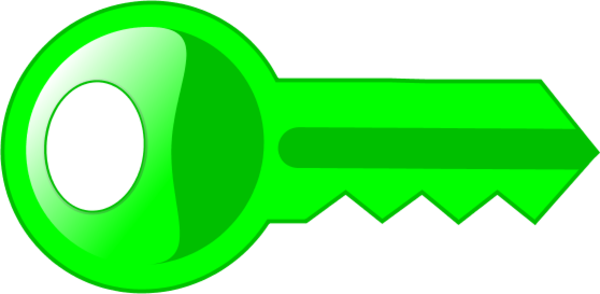 +3p
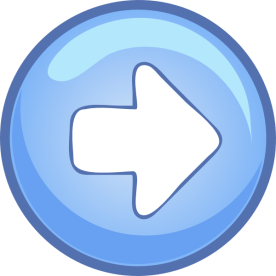 FRIDGE
WHAT’S THIS?
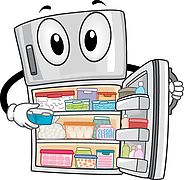 CHOOSE A KEY  TO UNLOCK THE DOOR!
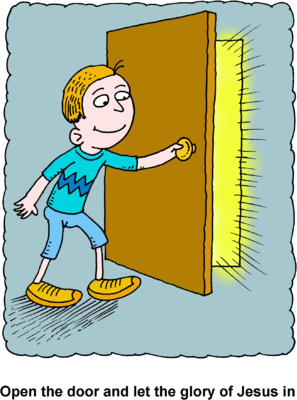 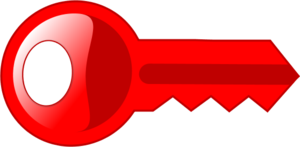 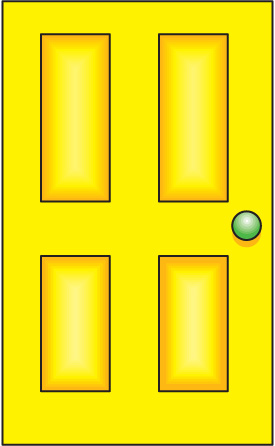 +3p
- 2p
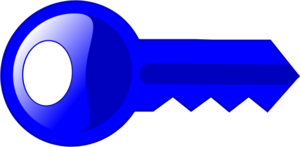 - 1p
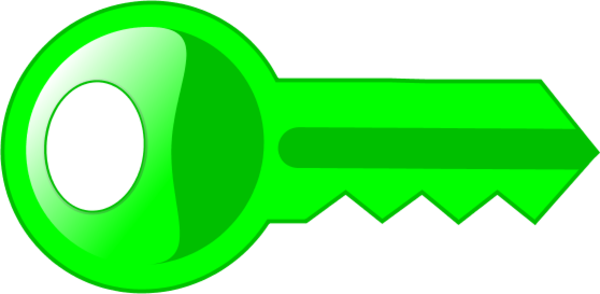 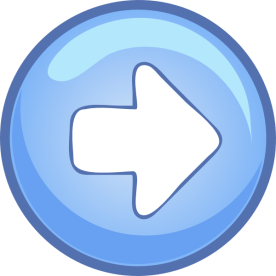 ARMCHA
I
R
WHAT’S THIS?
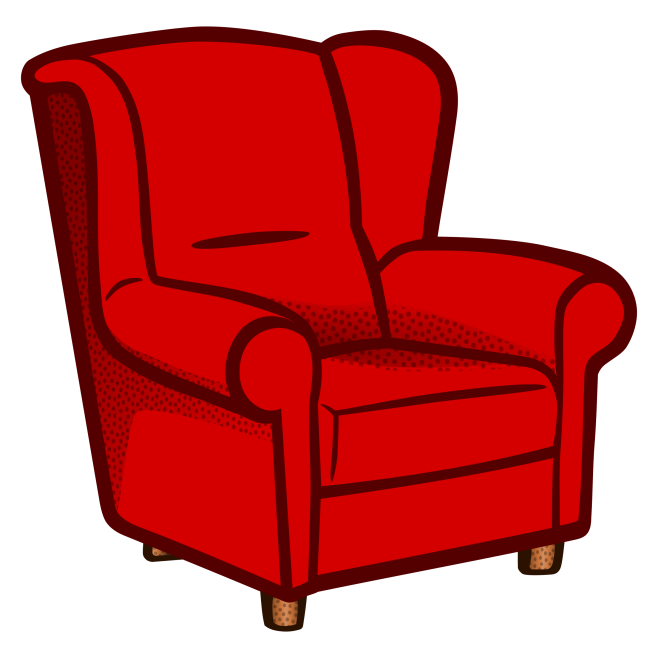 CHOOSE A KEY  TO UNLOCK THE DOOR!
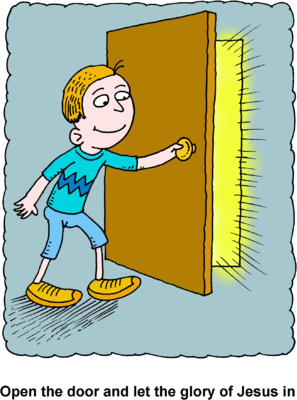 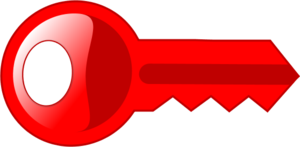 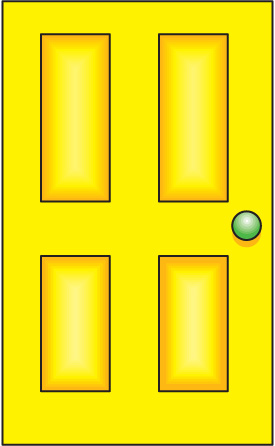 +3p
- 1p
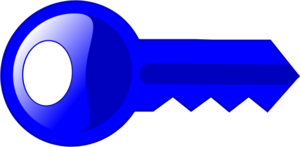 - 2p
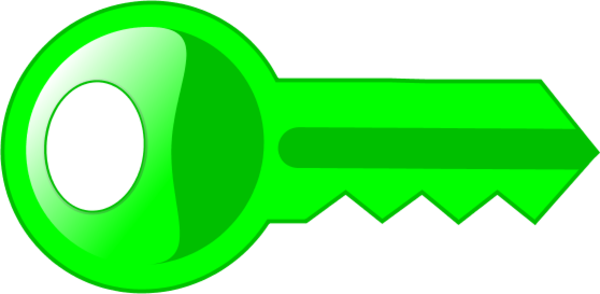 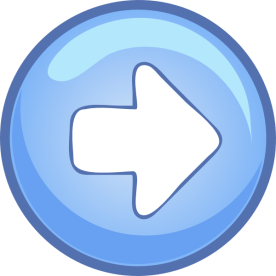 WARDROBE
WHAT’S THIS?
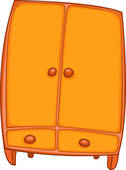 CHOOSE A KEY  TO UNLOCK THE DOOR!
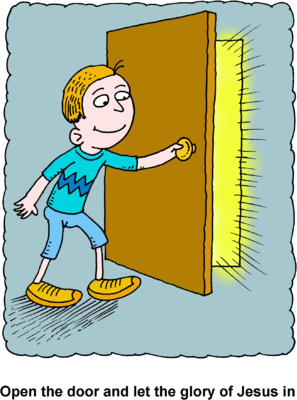 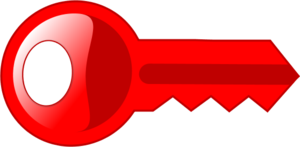 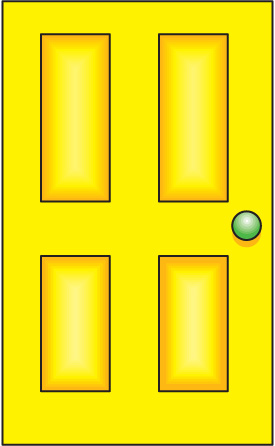 - 2p
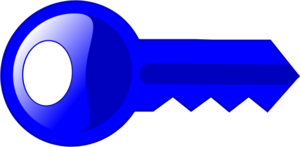 +3p
- 1p
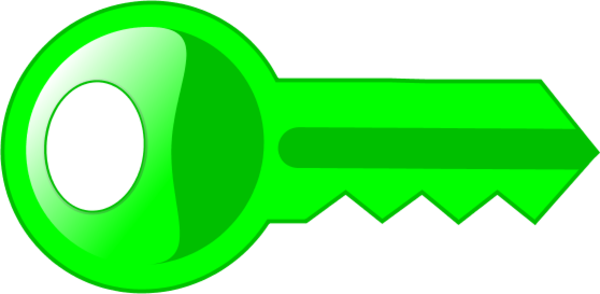 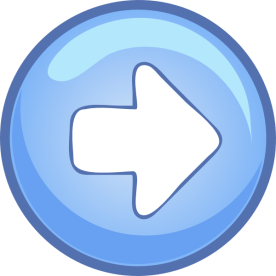 BOOKCASE
WHAT’S THIS?
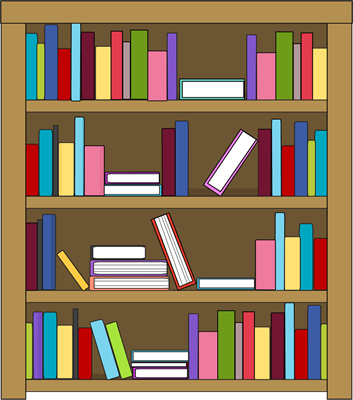 CHOOSE A KEY  TO UNLOCK THE DOOR!
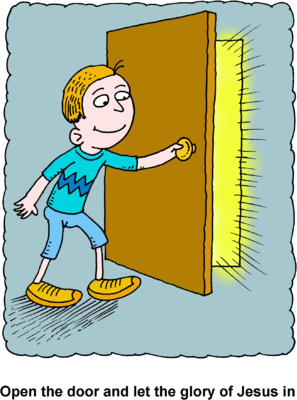 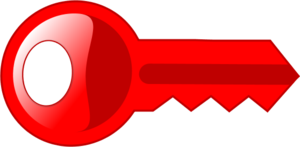 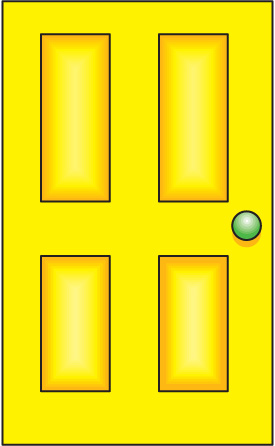 - 1p
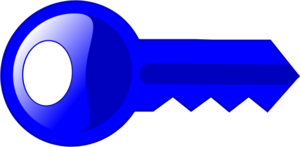 - 2p
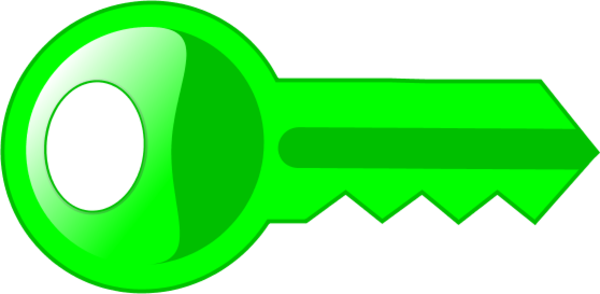 +3p
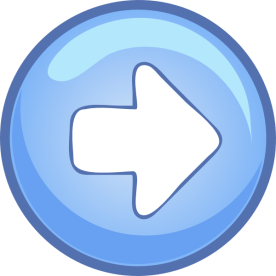 RUG
WHAT’S THIS?
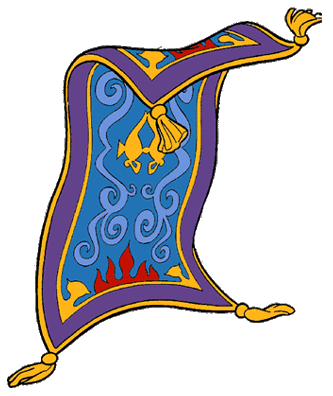 CHOOSE A KEY  TO UNLOCK THE DOOR!
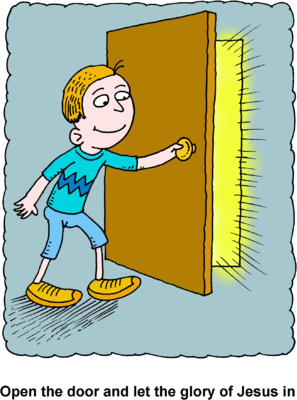 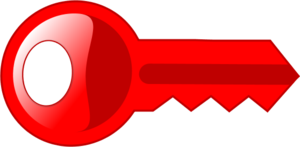 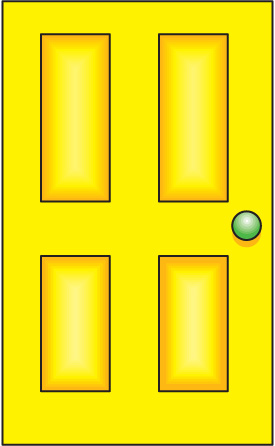 - 2p
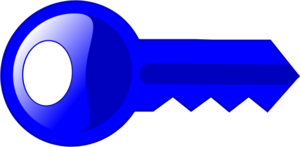 +3p
- 1p
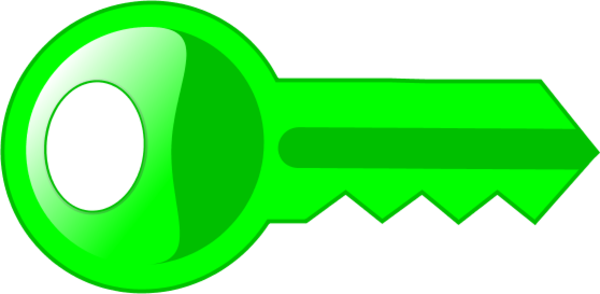 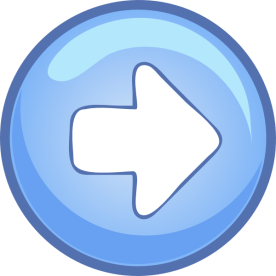 WASHBASIN
WHAT’S THIS?
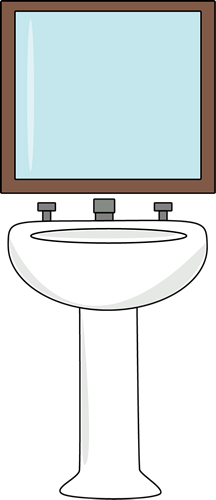 CHOOSE A KEY  TO UNLOCK THE DOOR!
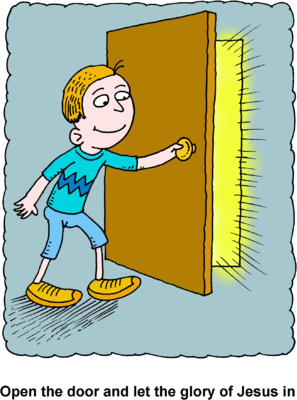 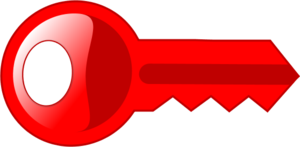 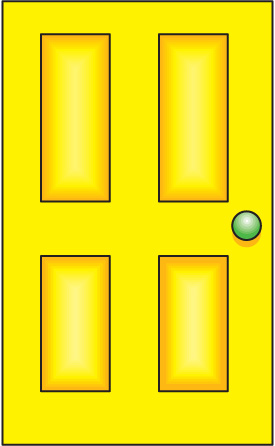 +3p
- 1p
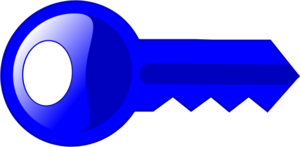 - 2p
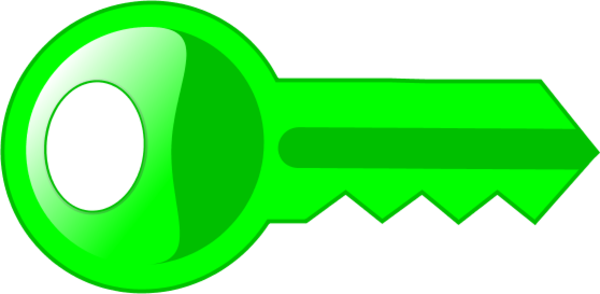 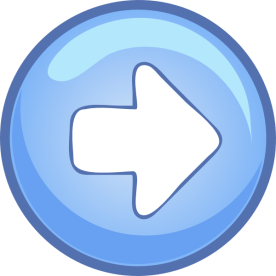 MIRROR
WHAT’S THIS?
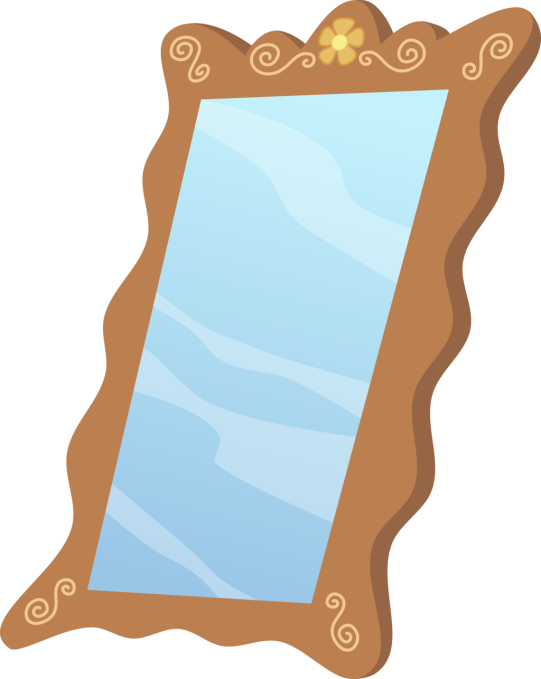 CHOOSE A KEY  TO UNLOCK THE DOOR!
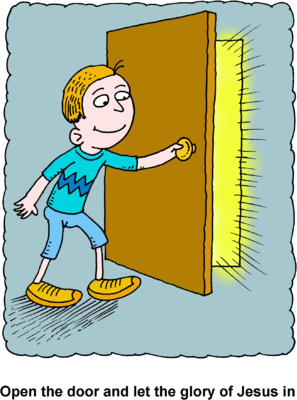 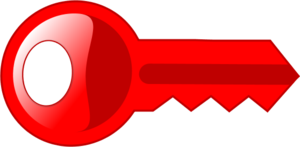 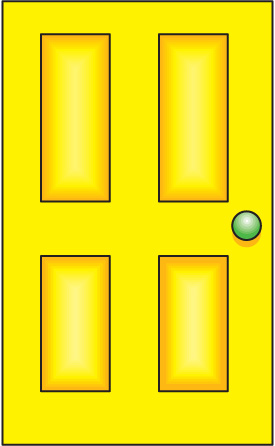 - 1p
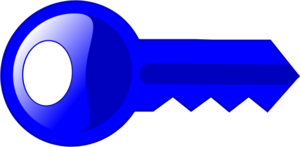 +3p
- 2p
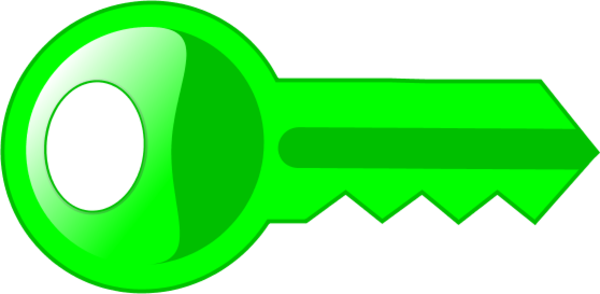 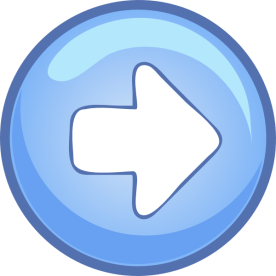 BEDS
I
DE

TAB
L
E
WHAT’S THIS?
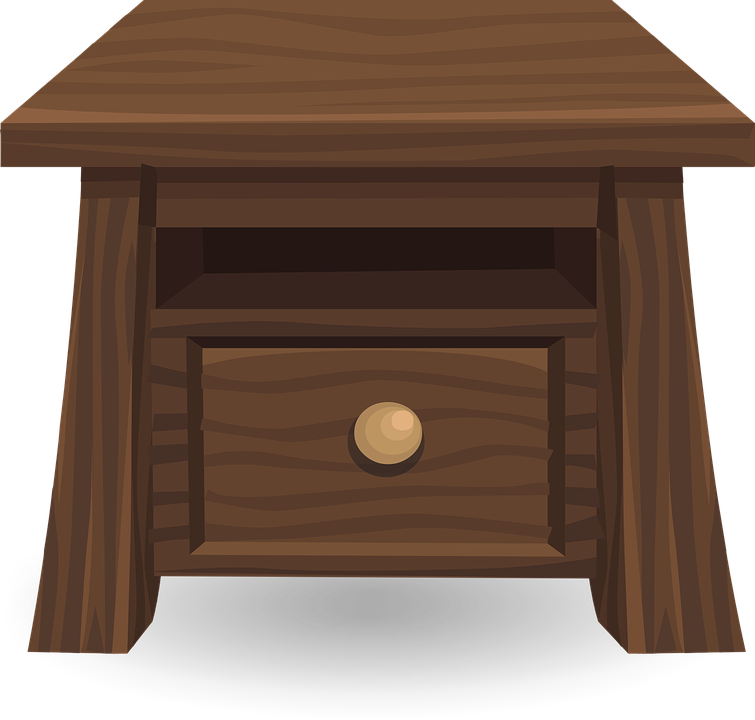 CHOOSE A KEY  TO UNLOCK THE DOOR!
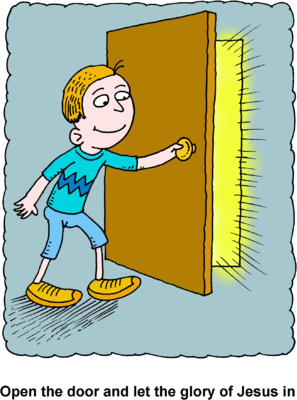 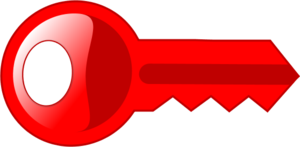 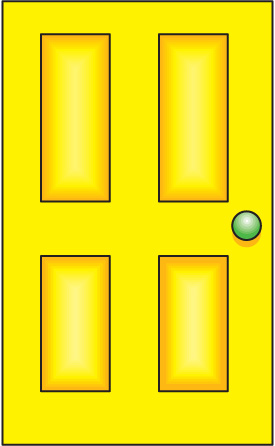 - 2p
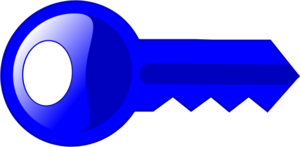 +3p
- 1p
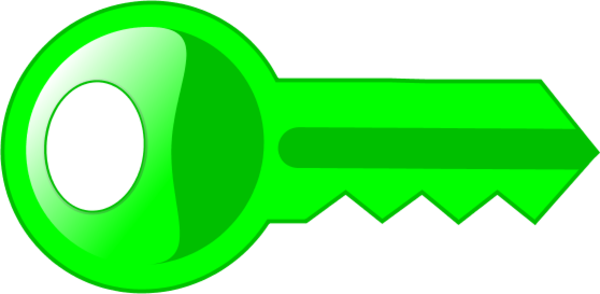 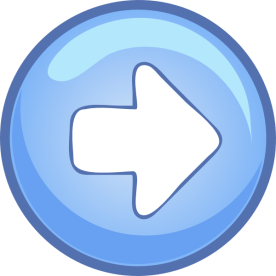 COOKER
WHAT’S THIS?
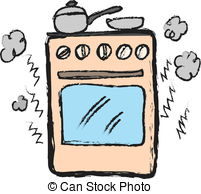 CHOOSE A KEY  TO UNLOCK THE DOOR!
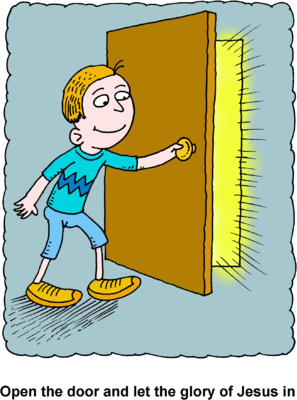 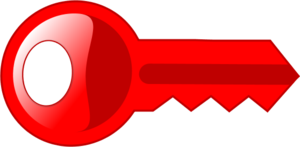 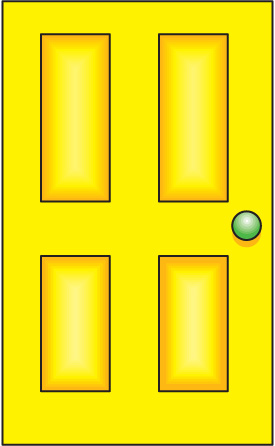 +3p
- 1p
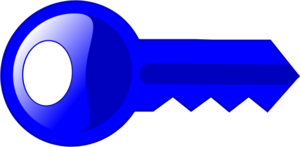 - 2p
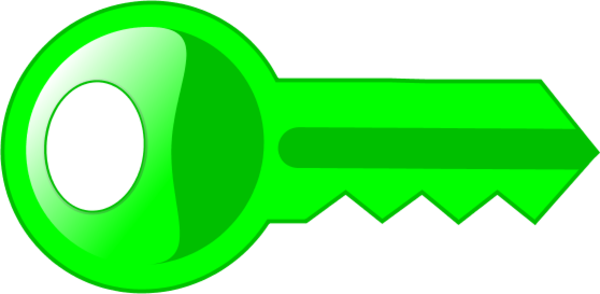 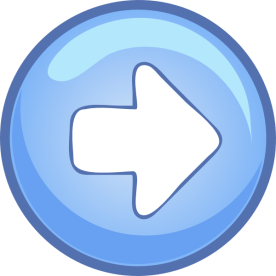 FIREPLACE
WHAT’S THIS?
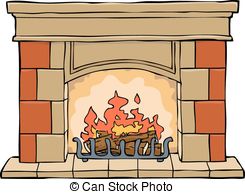 CHOOSE A KEY  TO UNLOCK THE DOOR!
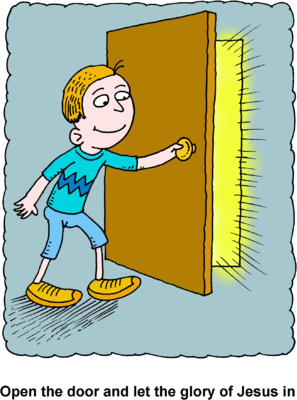 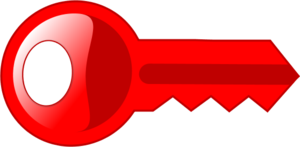 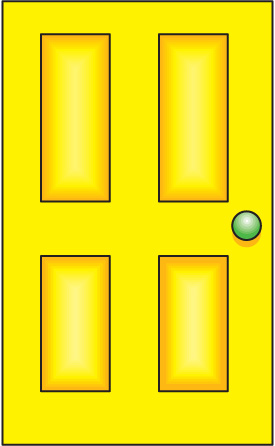 - 2p
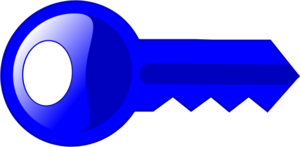 - 1p
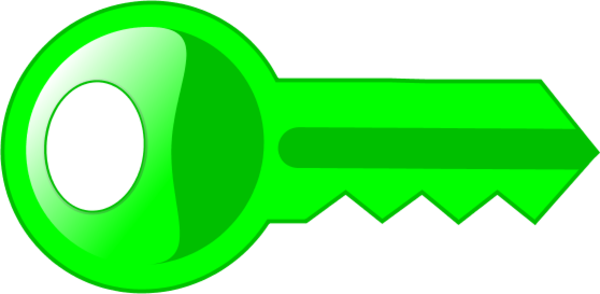 +3p
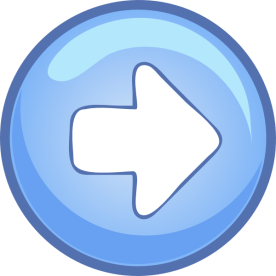 BATHTUB
WHAT’S THIS?
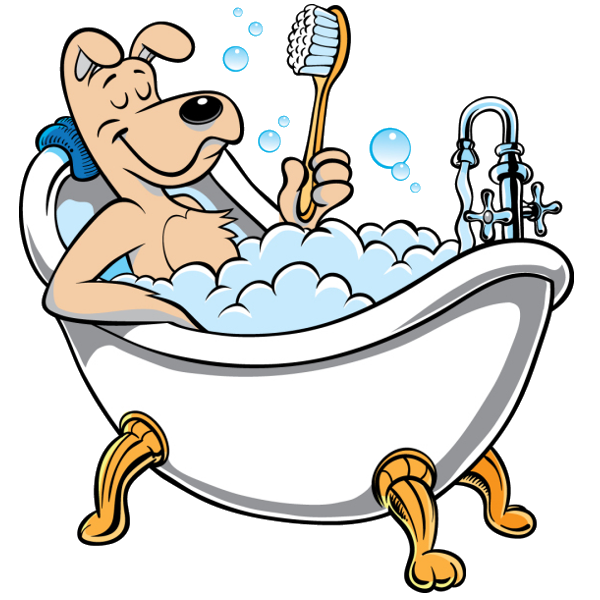 CHOOSE A KEY  TO UNLOCK THE DOOR!
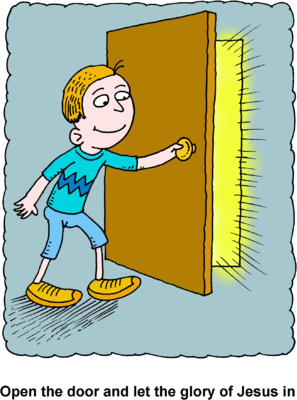 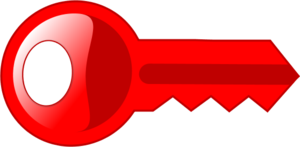 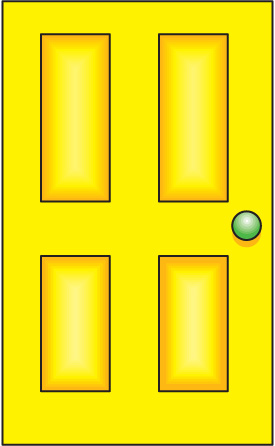 - 1p
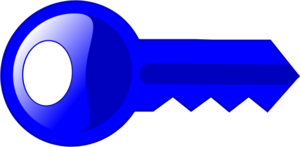 - 2p
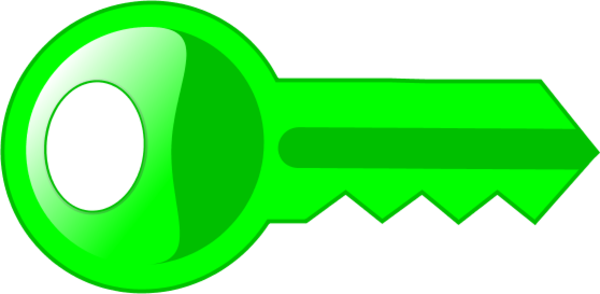 +3p
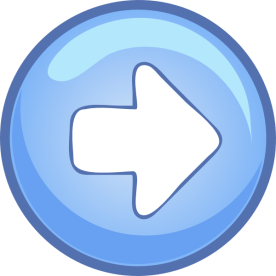 C
H
E
S
T

OF

DR
AWE
R
S
WHAT’S THIS?
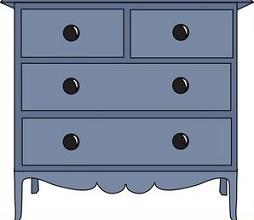 CHOOSE A KEY  TO UNLOCK THE DOOR!
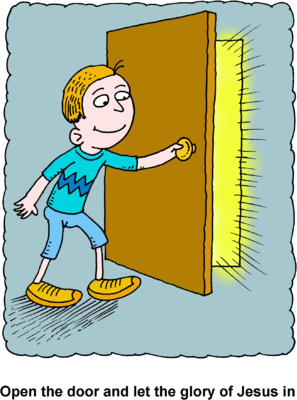 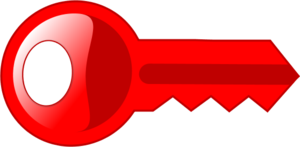 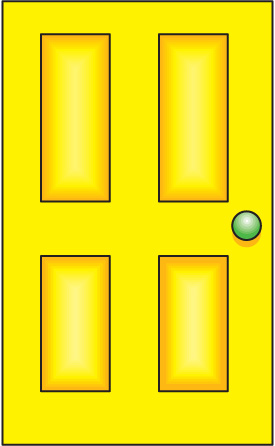 +3p
- 2p
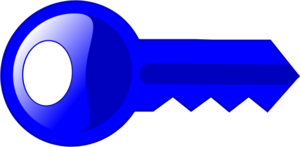 - 1p
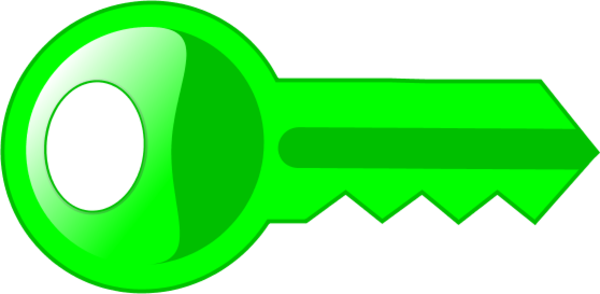 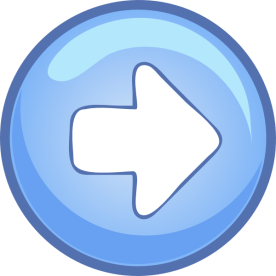 KI
TCHEN

S
INK
WHAT’S THIS?
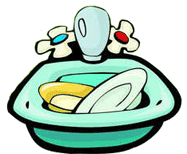 CHOOSE A KEY  TO UNLOCK THE DOOR!
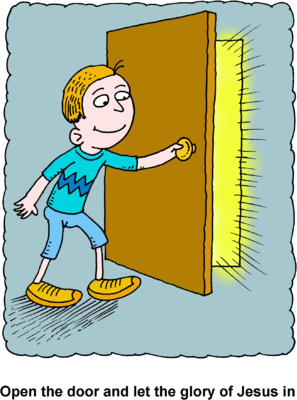 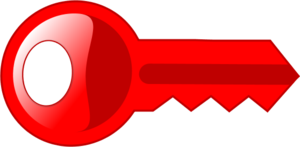 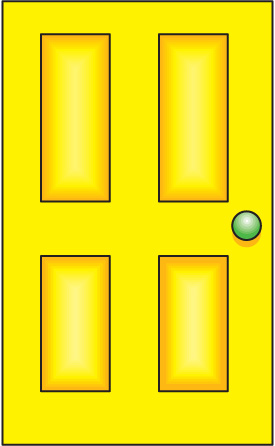 - 1p
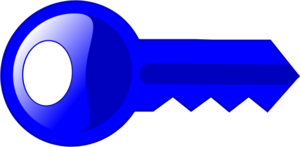 +3p
- 2p
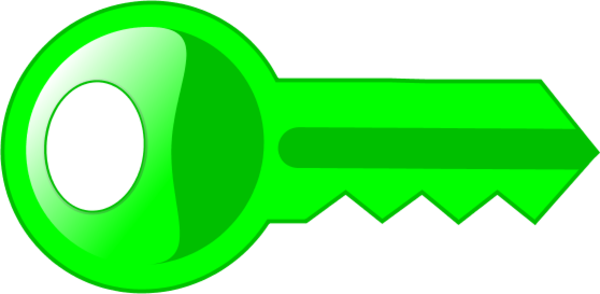 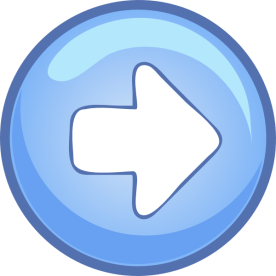 DOUB
L
E

BED
WHAT’S THIS?
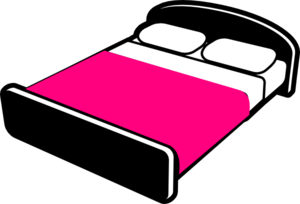 CHOOSE A KEY  TO UNLOCK THE DOOR!
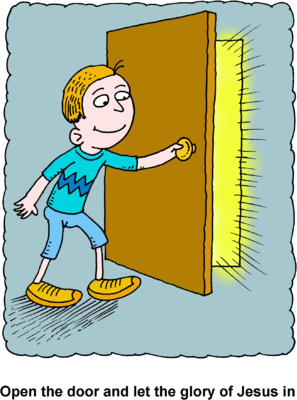 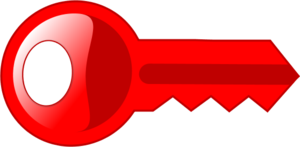 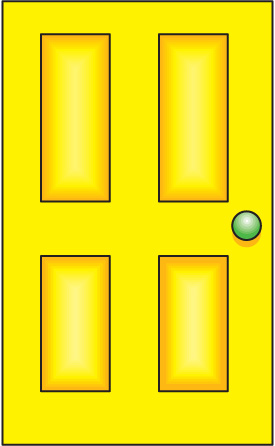 - 1p
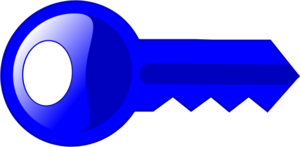 - 2p
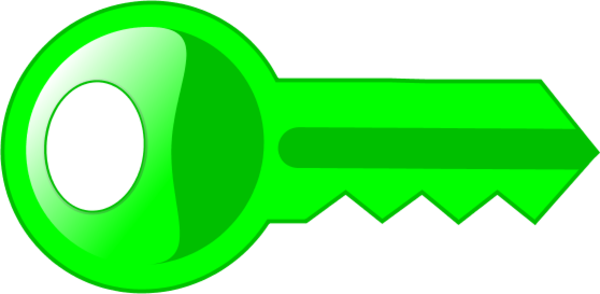 +3p
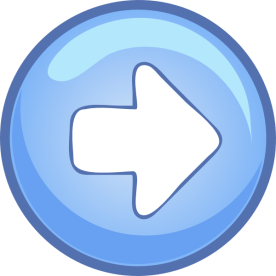 CUPBOARD
WHAT’S THIS?
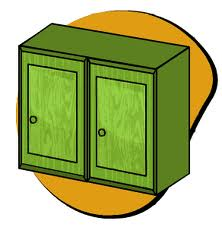 CHOOSE A KEY  TO UNLOCK THE DOOR!
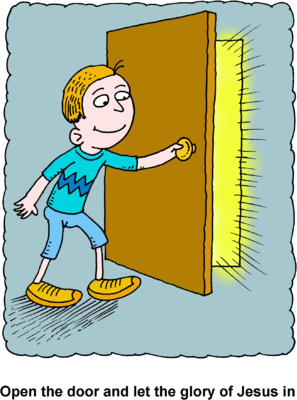 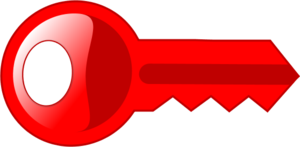 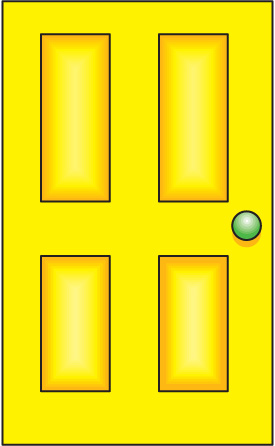 +3p
- 2p
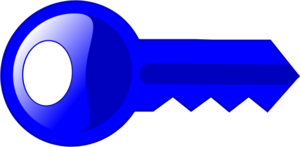 - 1p
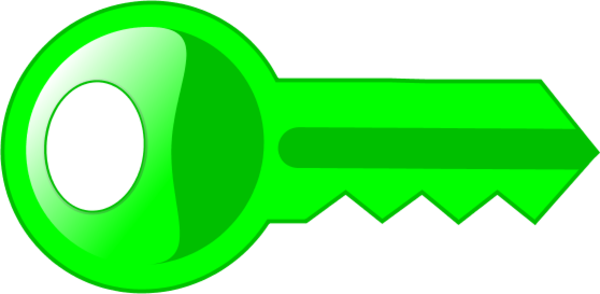 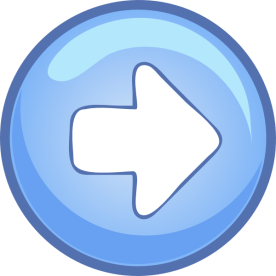 BOOKSHELF
WHAT’S THIS?
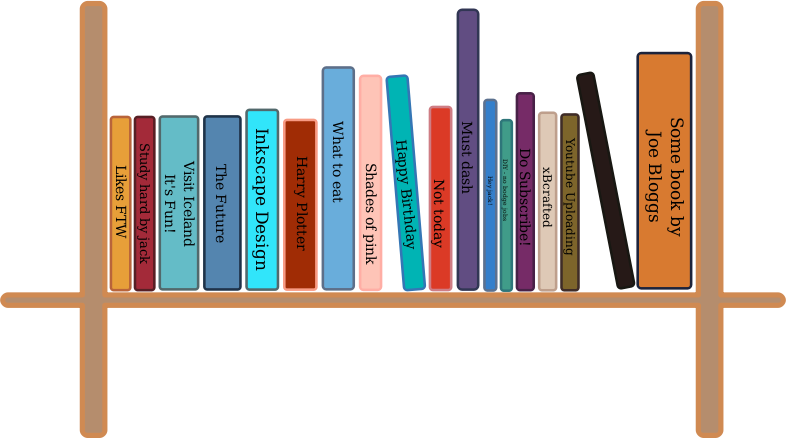 CHOOSE A KEY  TO UNLOCK THE DOOR!
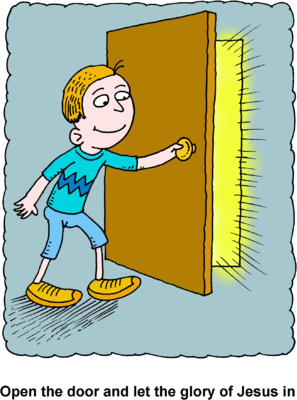 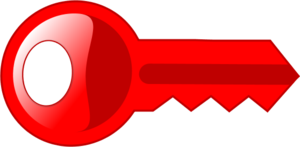 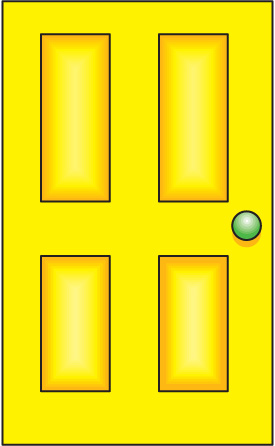 +3p
- 1p
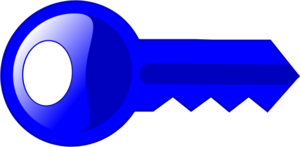 - 2p
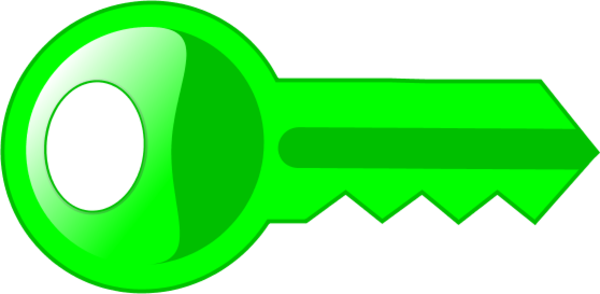 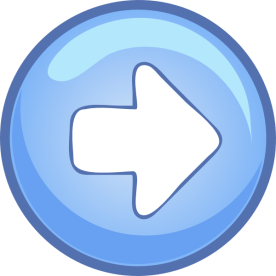 COFFEE
 TABLE
WHAT’S THIS?
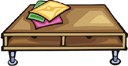 CHOOSE A KEY  TO UNLOCK THE DOOR!
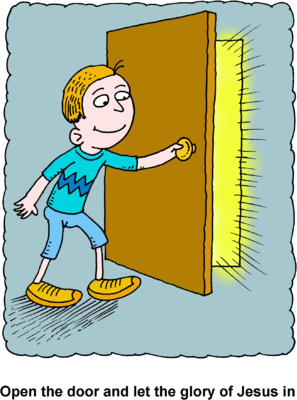 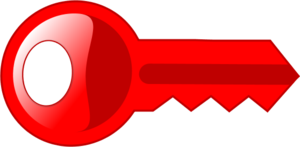 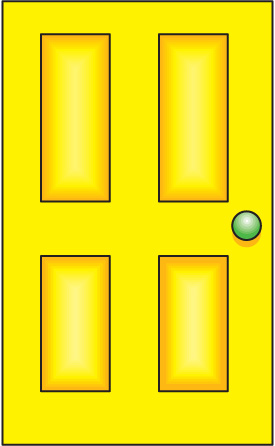 - 1p
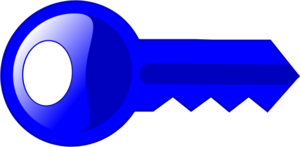 - 2p
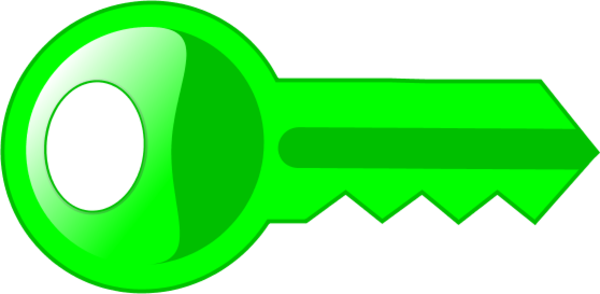 +3p
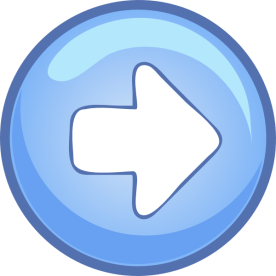 CHAIR
WHAT’S THIS?
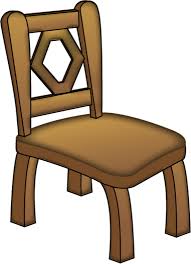 CHOOSE A KEY  TO UNLOCK THE DOOR!
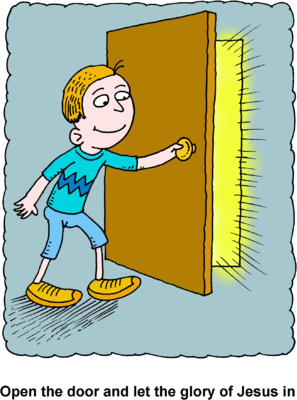 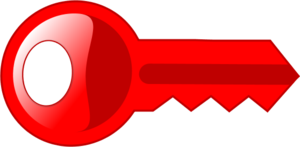 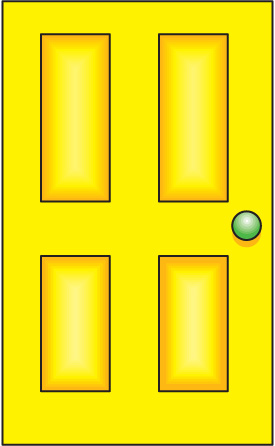 - 2p
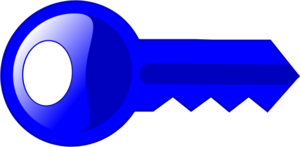 +3p
- 1p
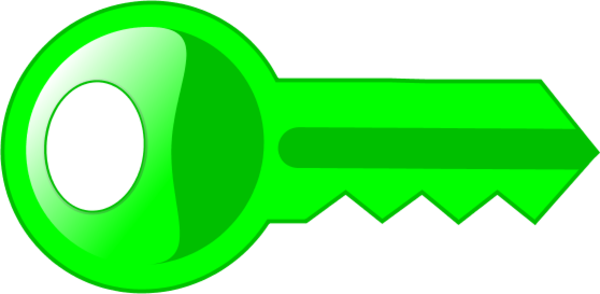 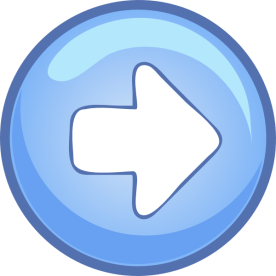 TABLE
 LAMP
WHAT’S THIS?
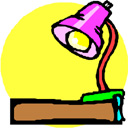 CHOOSE A KEY  TO UNLOCK THE DOOR!
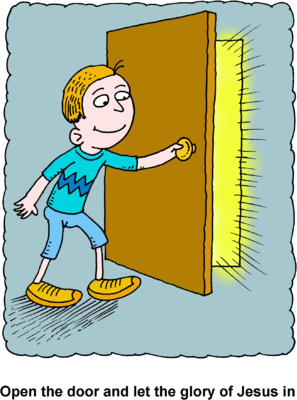 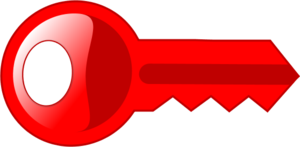 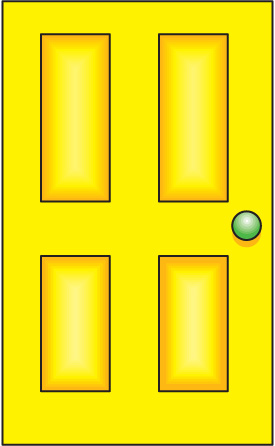 - 1p
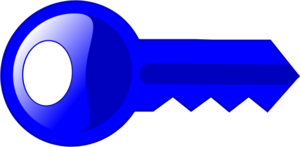 +3p
- 2p
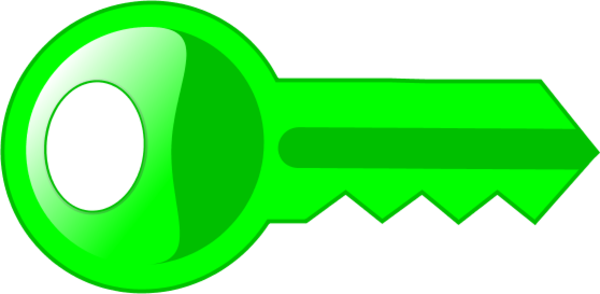 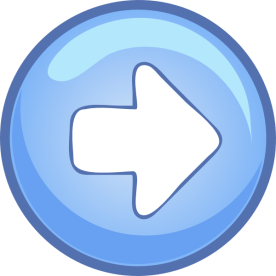 TOILET
WHAT’S THIS?
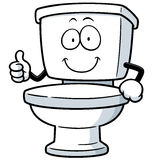 CHOOSE A KEY  TO UNLOCK THE DOOR!
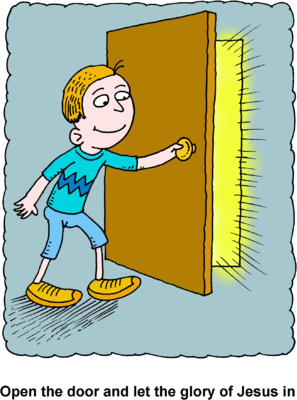 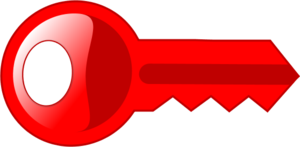 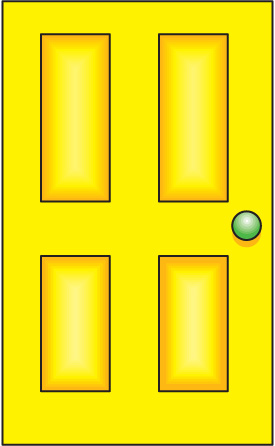 +3p
- 1p
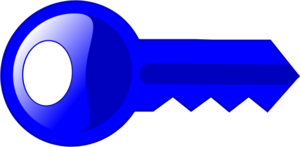 - 2p
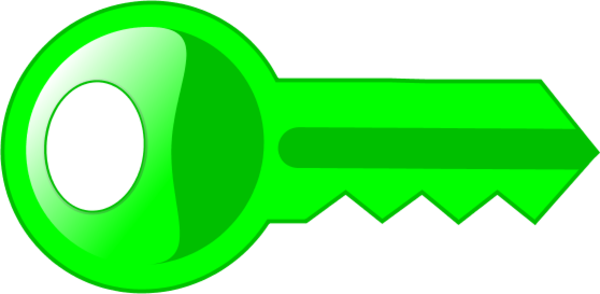 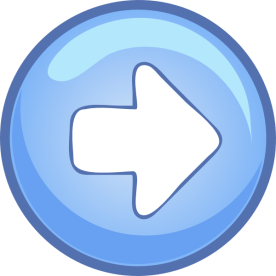 SOFA
WHAT’S THIS?
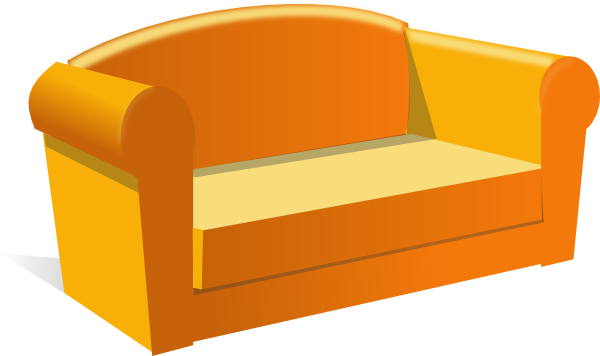 CHOOSE A KEY  TO UNLOCK THE DOOR!
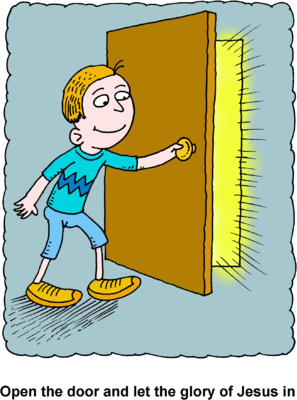 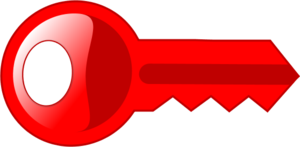 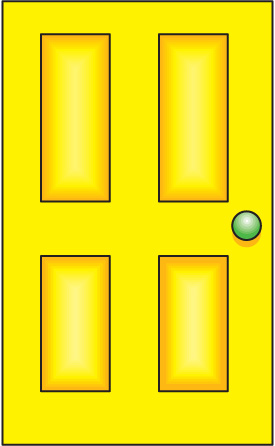 +3p
- 1p
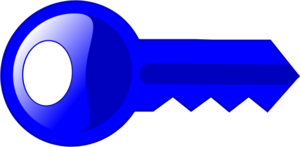 - 2p
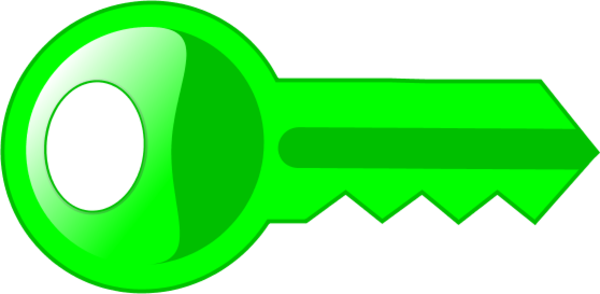 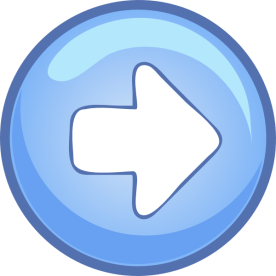 SHOWER
WHAT’S THIS?
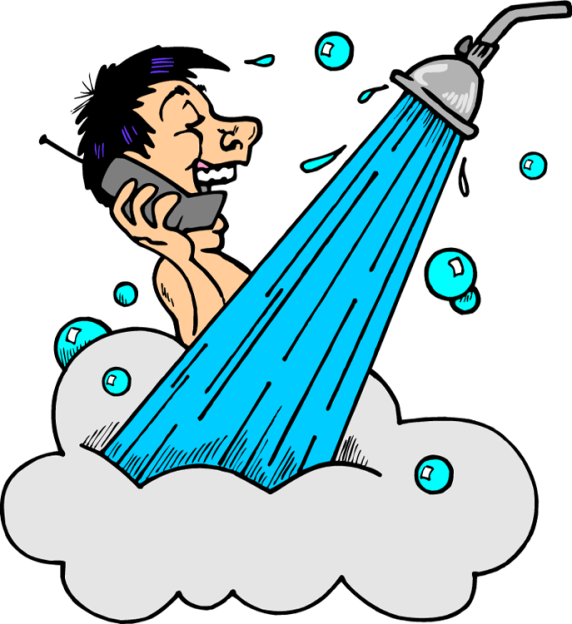 CHOOSE A KEY  TO UNLOCK THE DOOR!
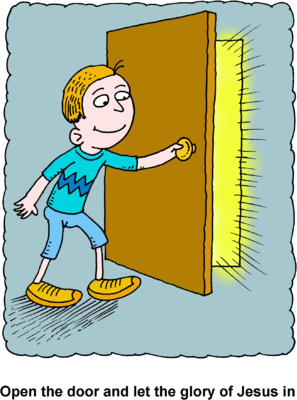 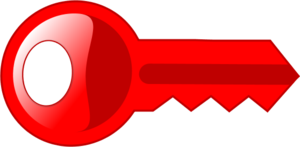 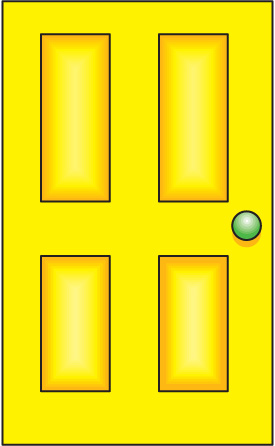 - 2p
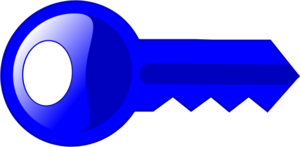 +3p
- 1p
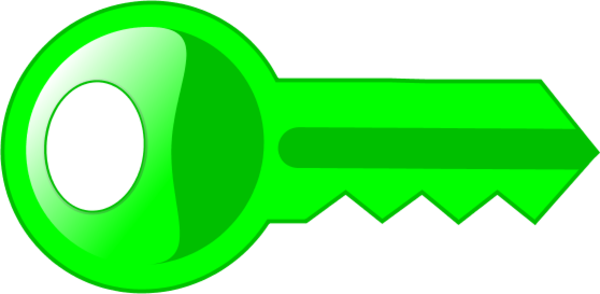 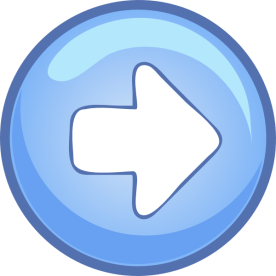 DESK
WHAT’S THIS?
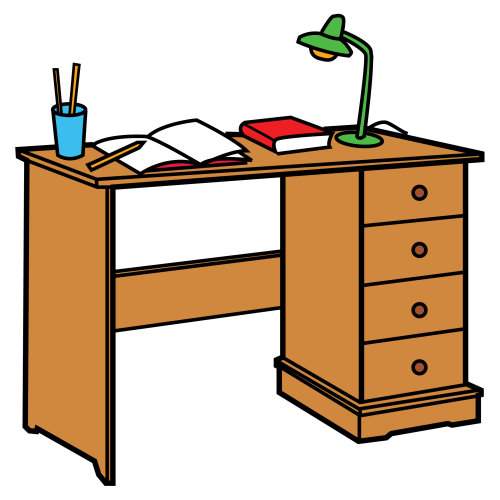 CHOOSE A KEY  TO UNLOCK THE DOOR!
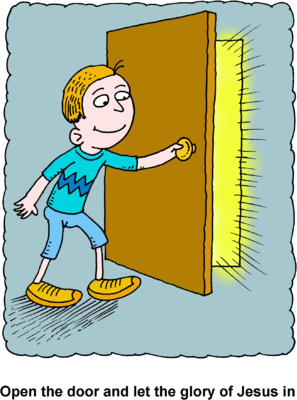 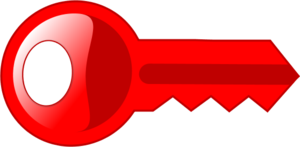 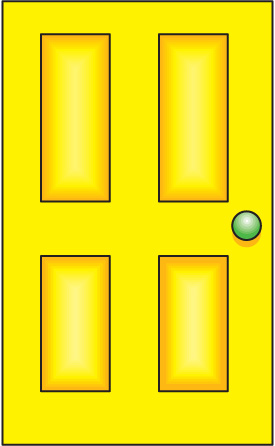 - 1p
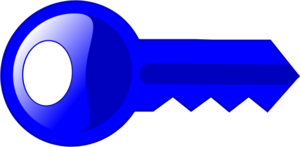 - 2p
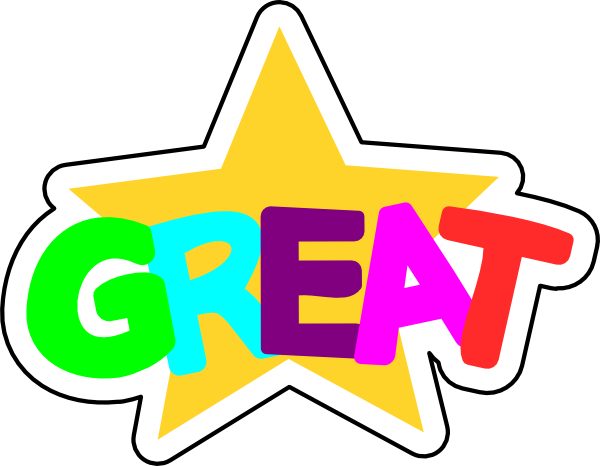 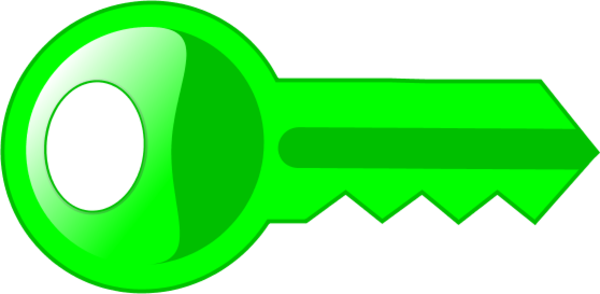 +3p
WA
S
H
I
NG

MA
C
H
I
N
E
WHAT’S THIS?
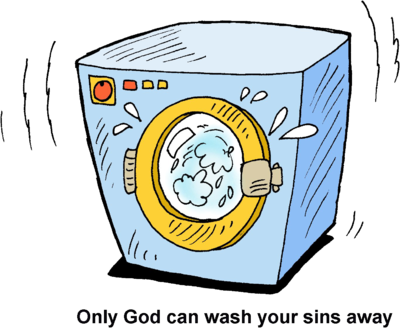 CHOOSE A KEY  TO UNLOCK THE DOOR!
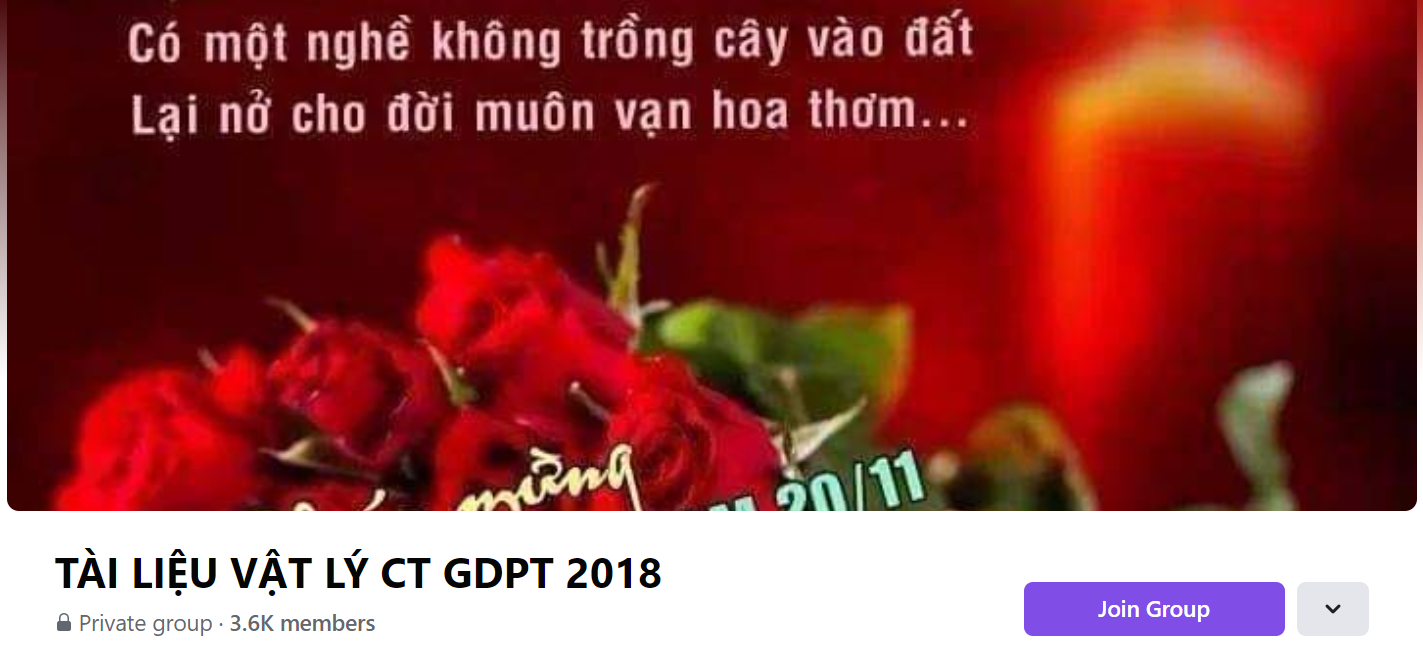 SƯU TẦM: ĐOÀN VĂN DOANH, NAM TRỰC, NAM ĐỊNH
LINK NHÓM DÀNH CHO GV BỘ MÔN VẬT LÝ TRAO ĐỔI TÀI LIỆU VÀ CHUYÊN MÔN CT 2018
https://www.facebook.com/groups/299257004355186